Meine  Lieblingsorte.
Sind  der Wald  und  der  Feld.Die Arbeit der Schulerin der 7 klasse,.
Selkowa Dascha
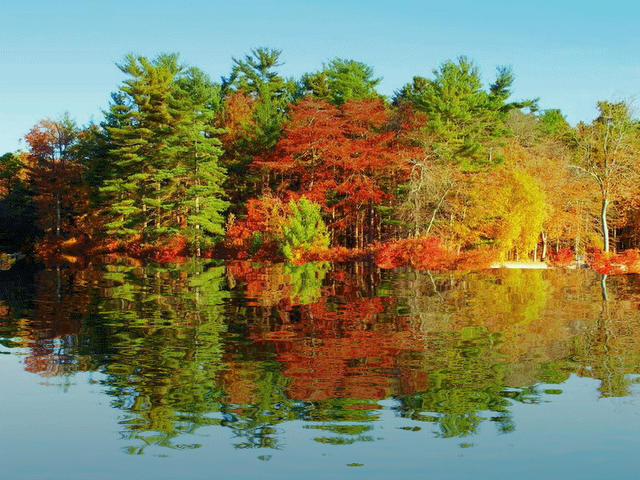 Meine  Lieblingsorte.
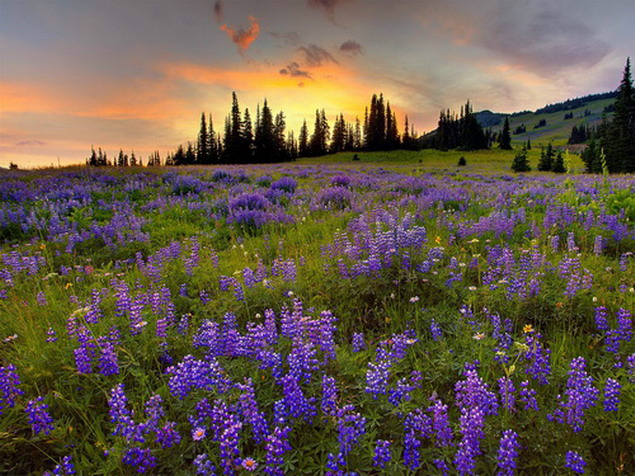 Die Felder, die erste Blümen
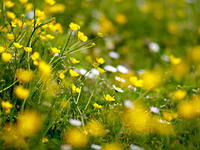 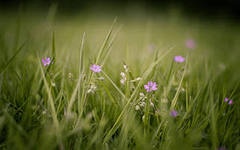 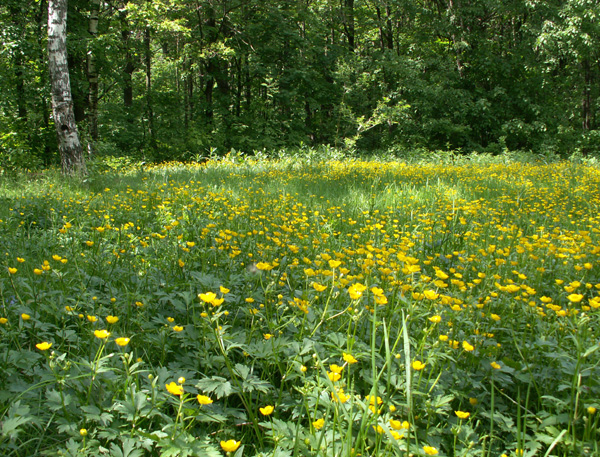 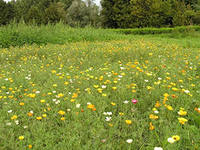 Das Feld
Der Wald
Es ist schön
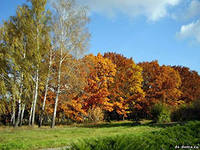 Danke  schön!!!
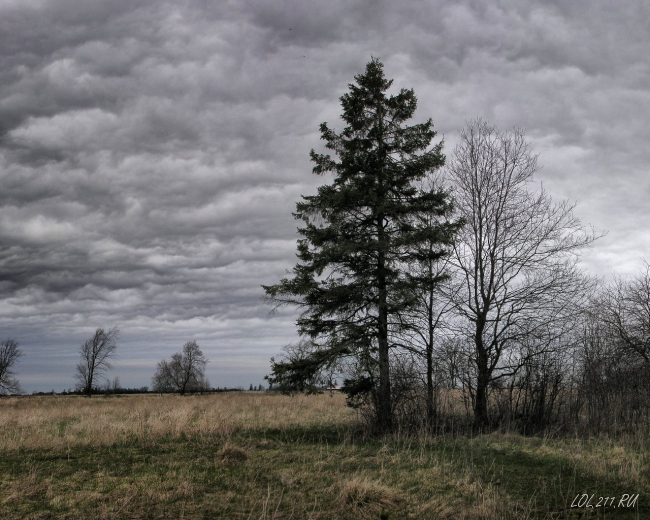